Игры по теме «Безударные гласные»
Волшебная шкатулочка
Помоги Незнайке
Бойкова О. В.,
учитель начальных классов
МОУ СОШ №1 г. Конаково
Тверской обл.
Волшебная шкатулочка
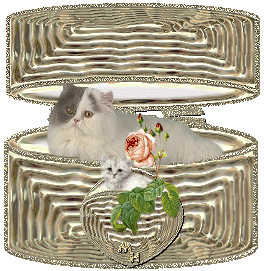 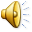 Правила игры
Правила игры:
ресурсы
Начать игру
Если буква гласнаяВызвала сомнение,Ты её немедленноПоставь под ударение.
Тр…ва – травы – трава.

Л…жать – лёжа – лежать.

З…лёный – зелень – зелёный.
назад
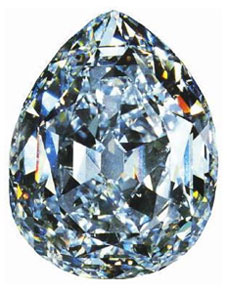 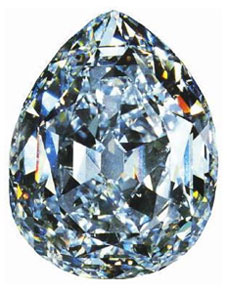 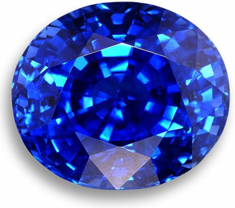 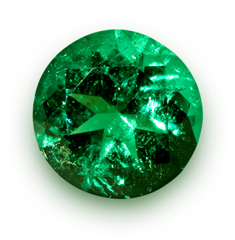 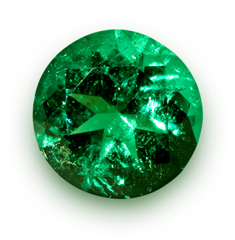 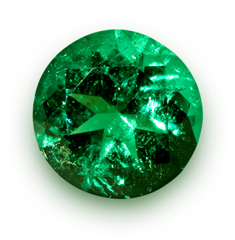 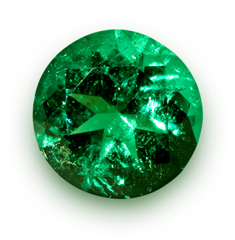 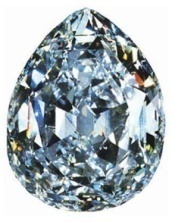 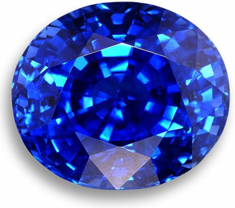 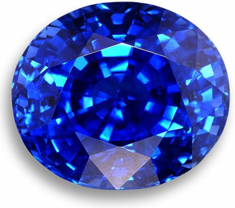 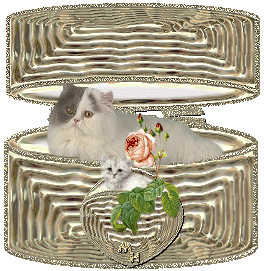 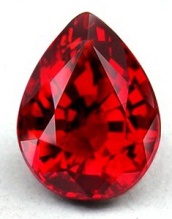 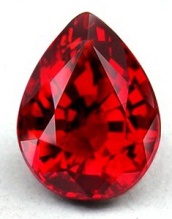 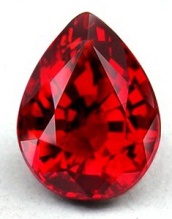 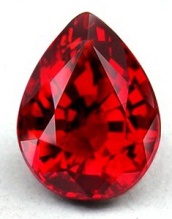 Конец игры
правило
Д … ЖДЕВИК
О
А
О
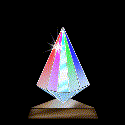 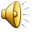 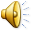 СМ … ШНОЙ
Е
Е
И
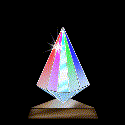 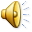 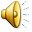 ПОС … ДИЛИ
А
А
О
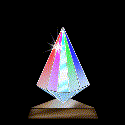 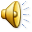 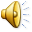 ПРИН … СЛА
Е
Е
И
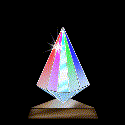 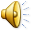 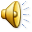 СТ … ЛОВАЯ
О
А
О
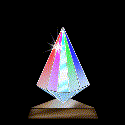 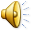 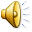 ОБЪ … ВЛЕНИЕ
Я
Е
И
Я
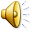 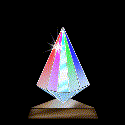 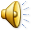 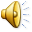 К … ЧЕЛИ
А
А
О
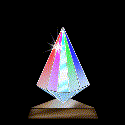 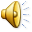 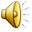 НАР … ДИЛИСЬ
Я
Е
И
Я
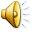 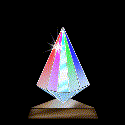 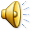 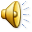 К … ТОК
А
А
О
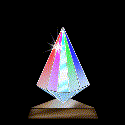 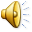 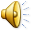 Ч … ТАТЬ
И
Е
И
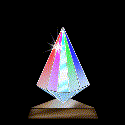 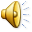 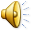 ЗВ … НИТЬ
О
А
О
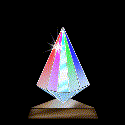 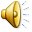 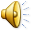 М … ДОВЫЙ
Е
Е
И
Я
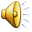 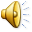 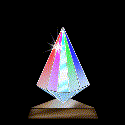 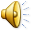 Л … ДОШКИ
А
А
О
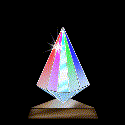 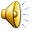 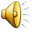 Л … СТОПАД
И
Е
И
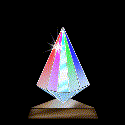 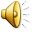 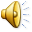 Молодец!
Ты хорошо потрудился!
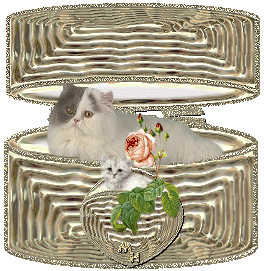 Ресурсы:
http://newsoftek.at.ua/publ/mir_animacij/shkatulochki/shkatulochki/109-1-0-120 - шкатулка
http://www.liveinternet.ru/users/3955155/post136918613/ - алмазы
http://11-a.ru/category/dragocennie_kamni - сапфир, янтарь, изумруд, топаз, рубин
http://aida.ucoz.ru/ - фон
http://noise.podst.ru/?userTag=%D0%BC%D1%83%D0%B7%D1%8B%D0%BA%D0%B0%D0%BB%D1%8C%D0%BD%D0%B0%D1%8F+%D1%88%D0%BA%D0%B0%D1%82%D1%83%D0%BB%D0%BA%D0%B0 – звук шкатулки
http://filmiki.arjlover.net/ - мультфильм
Звуки «Молодец!», «Попробуй ещё» из урока Нехорошкиной О. А.
 «Как использовать медиаобъекты в презентациях»
 http://it-n.ru/board.aspx?cat_no=236875&tmpl=Thread&BoardId=236878&ThreadId
=365529&page=8
назад
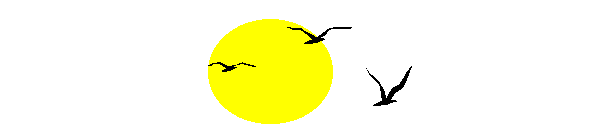 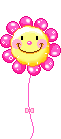 Помоги Незнайке
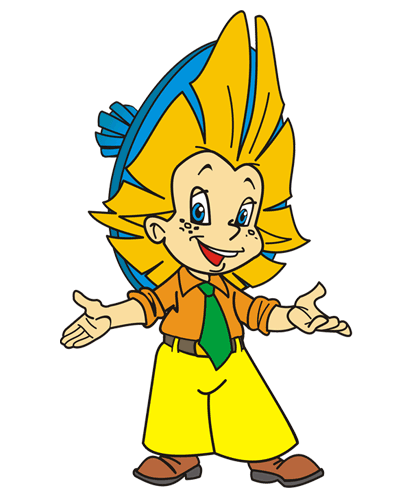 Правила игры
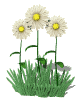 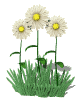 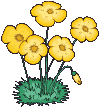 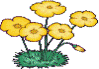 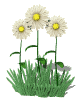 ресурсы
Правила игры
Начать игру
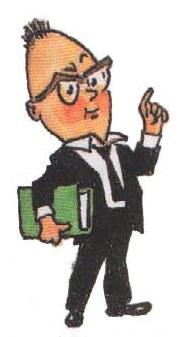 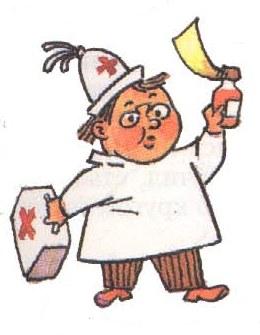 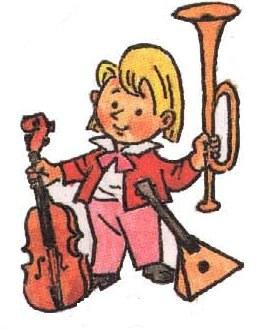 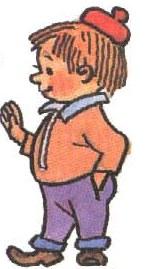 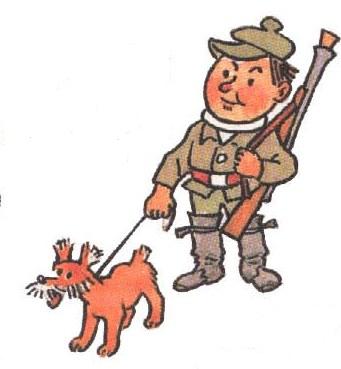 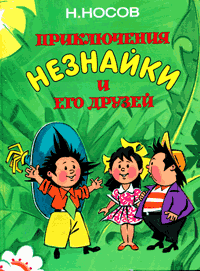 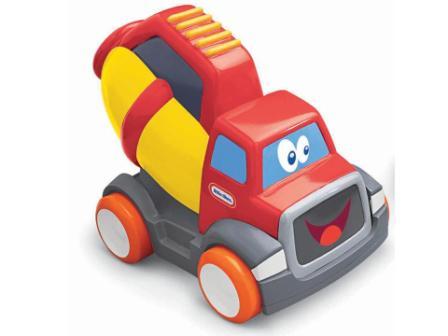 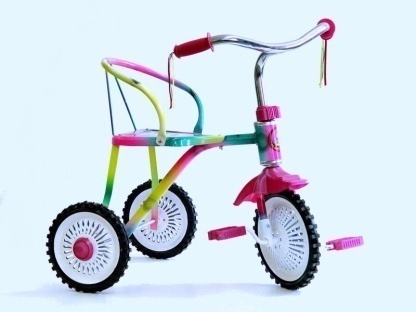 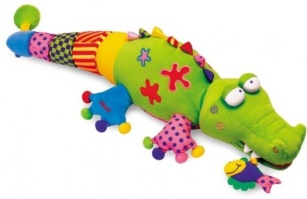 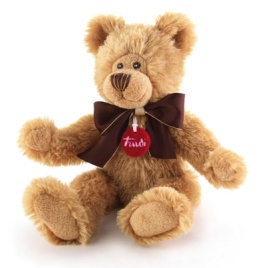 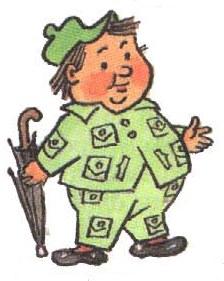 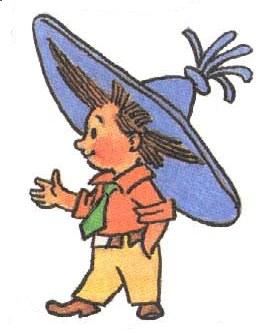 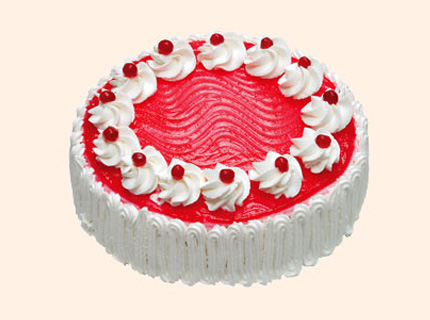 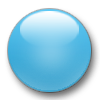 завершить показ
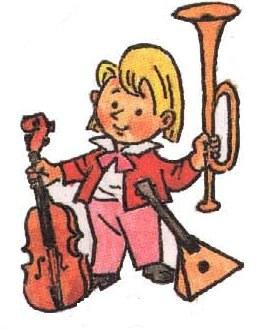 учит … ль
е
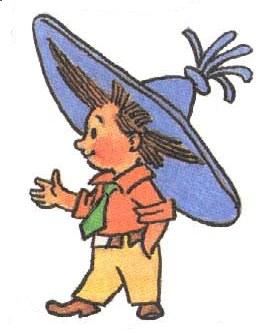 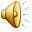 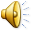 и
е
М …сква
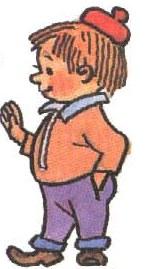 о
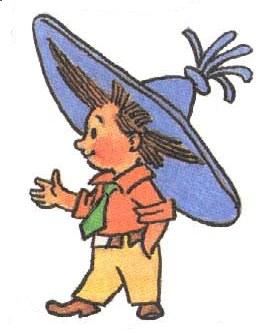 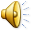 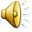 а
о
п … льто
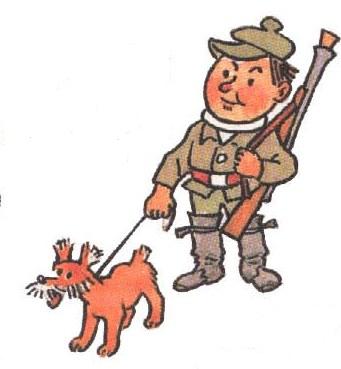 а
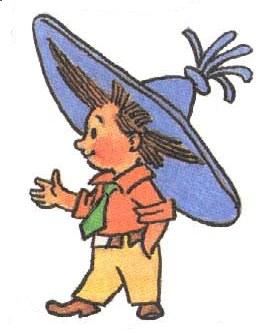 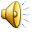 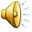 о
а
с … поги
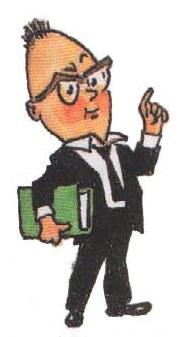 а
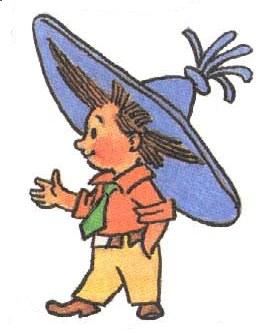 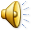 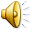 а
о
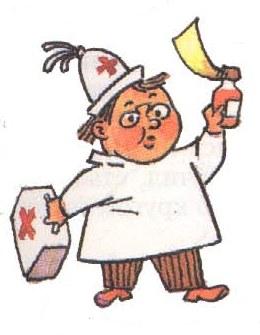 б … рёза
е
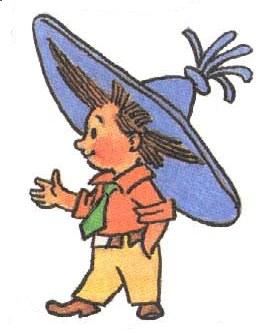 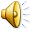 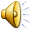 и
е
к … пуста
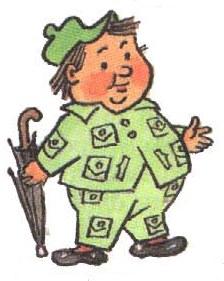 а
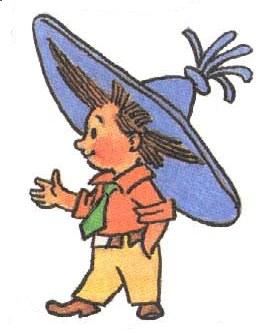 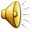 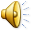 а
о
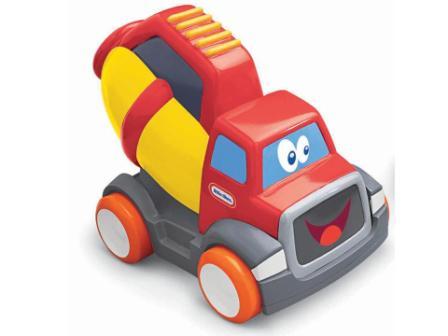 Спасибо!
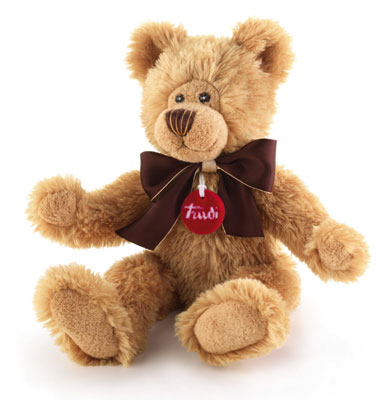 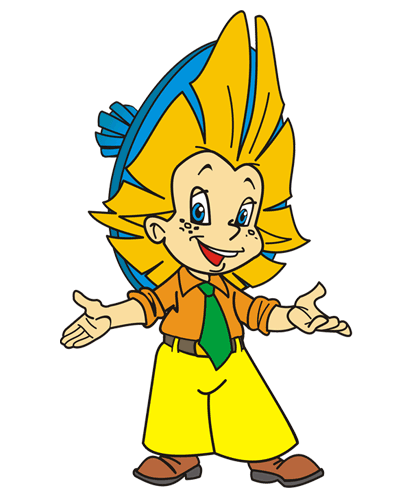 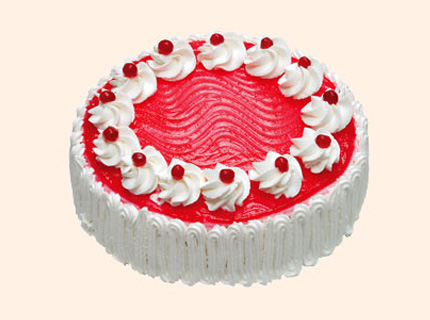 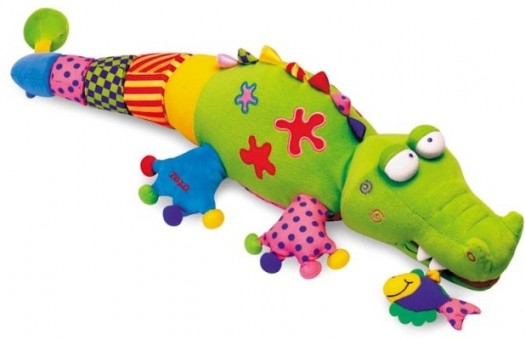 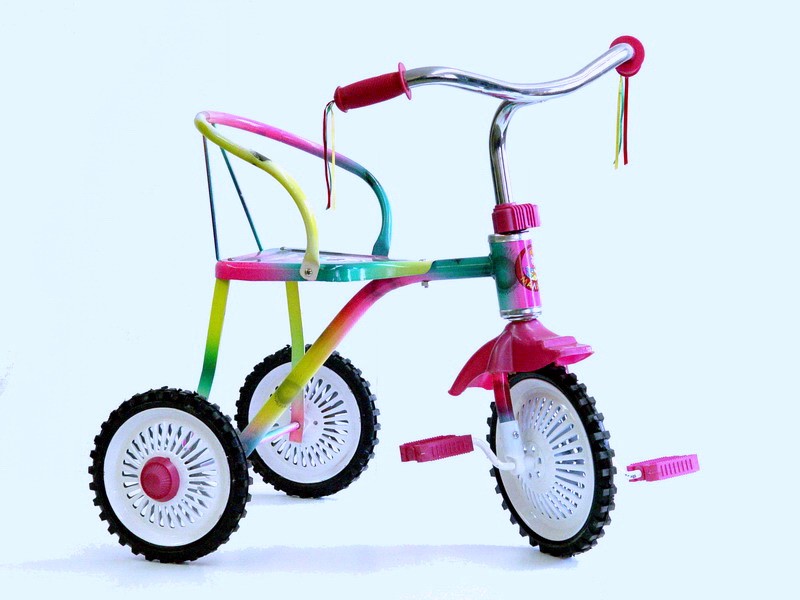 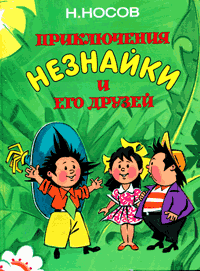 Источники:
http://aida.ucoz.ru – шаблон
http://i1.woman.ru/images/message/9/5/img_957c2e782934944233c4c01f5bac086e.gif  - Незнайка
http://doshkolnik.info/sunduk/neznaika.jpg - картинки с малышами
http://www.happyplay.ru/components/com_virtuemart/shop_image/product/_________________4b9f797379737.jpg - машинка
http://i1.focus.ua/img/a/8/9/142898.jpg?1284143902 - крокодил
http://www.softtoys.com.ua/content/blogsection/2/28/ - мишка
http://mp3-slovo.ru/sk/nezn.htm - обложка книги
http://knopka-opt.narod.ru/fotos/149912.jpg - велосипед
http://img0.liveinternet.ru/images/attach/c/1/57/185/57185117_1228339052_tortgollandskijj.jpg - торт
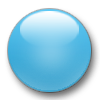 назад